ИГРУШКИ ДЛЯ РАЗВИТИЯ ДЕТЕЙРАННЕГО ВОЗРАСТА
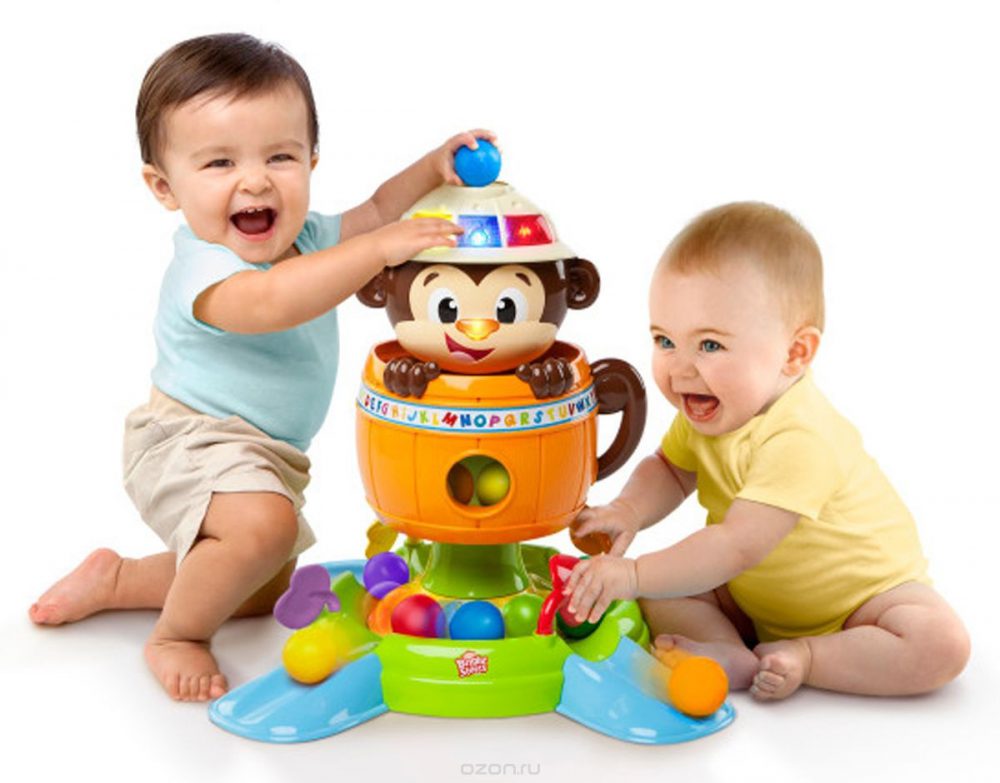 Выполнила: педагог-психолог Т.В.Губачева
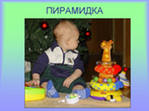 Дети в  возрасте 1,5 - 3 лет
1. У малыша ведущей становится предметная деятельность, ребенок овладевает соотносящими действиями: цель их состоит в том, чтобы придать предметам (или их частям) определенное положение в пространстве:
 складывание пирамидок и матрешек
постройка "домов" из кубиков
закрывание коробок крышками
использование сборно-разборных игрушек
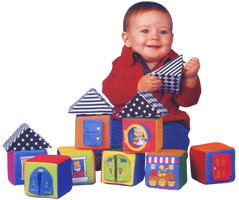 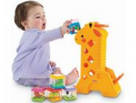 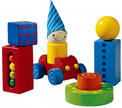 Дети в  возрасте 1,5 - 3 лет
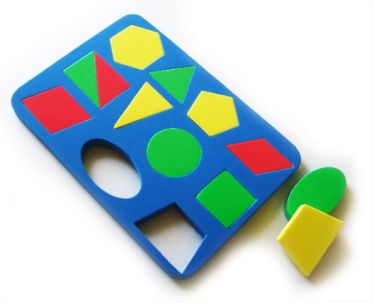 2. Стремительно совершенствуется тонкая моторика, что позволяет ребенку осуществлять действия, требующие более или менее развитой координации движений пальцев: 
игры с пластиковыми блоками "Лего" или пластиковой же мозаикой
игры-вкладыши, пирамидки, кубики и конструкторы с большими деталями
игрушечные животные и куклы ( в том числе мягкие)
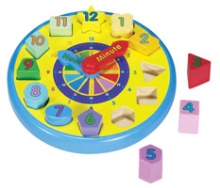 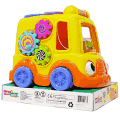 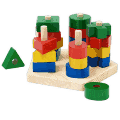 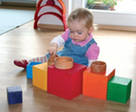 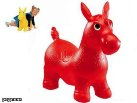 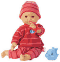 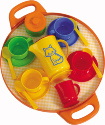 Дети в  возрасте 1,5 - 3 лет
3. Ребенок осваивает  орудийные действия, в которых один предмет используется для воздействия на другие предметы: 
ложки, чашки, совочки, лопатки, карандаши
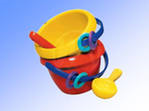 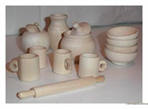 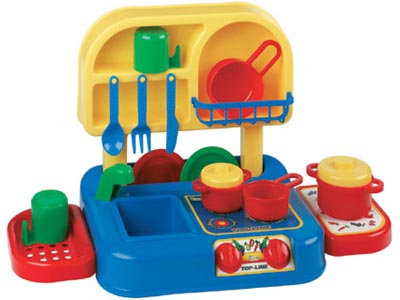 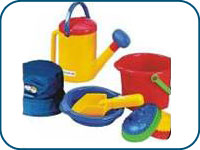 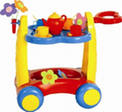 Дети в  возрасте 1,5 - 3 лет
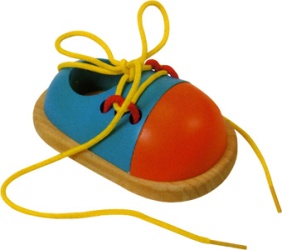 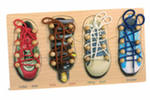 4. Небходимы игрушки призванные специально развивать различные психические функции ребенка - моторику (то есть произвольные движения), восприятие, внимание, память:
специальные пособия - книжки с разными на ощупь страницами
пазлы, конструкторы, различные шнуровки
Развивающие игрушки-пособия не должны полностью замещать собою игрушки для сюжетных игр (те самые куклы и машинки) - ребенку нужно и то, и другое!
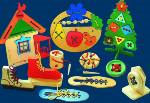 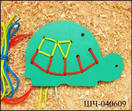 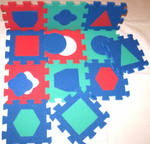 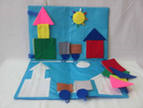 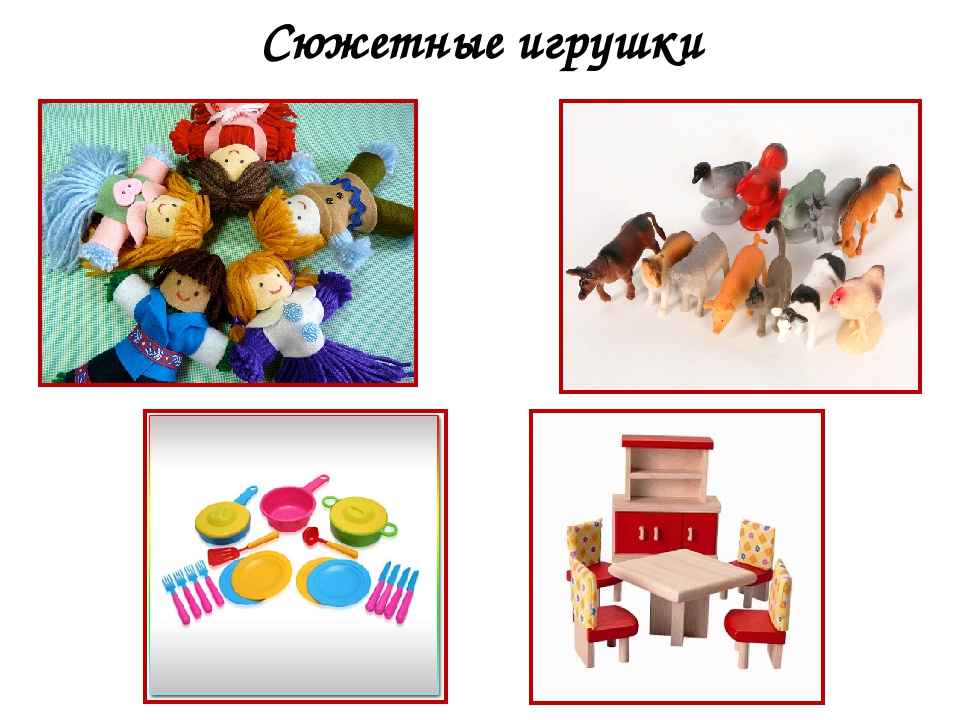 К этому виду относят игрушки, которые отражают образ человека, животных, транспорта или других предметов. 
С помощью подобной игры ребёнка можно познакомить с различными понятиями и ситуациями.
Спортивные игрушки
Такие игрушки способствуют физическому развитию малышей и подойдут для особо активных детей. 









Игрушки для спортивных групповых игр помогают не только лучше развить себя физически, но и учат общению в коллективе.
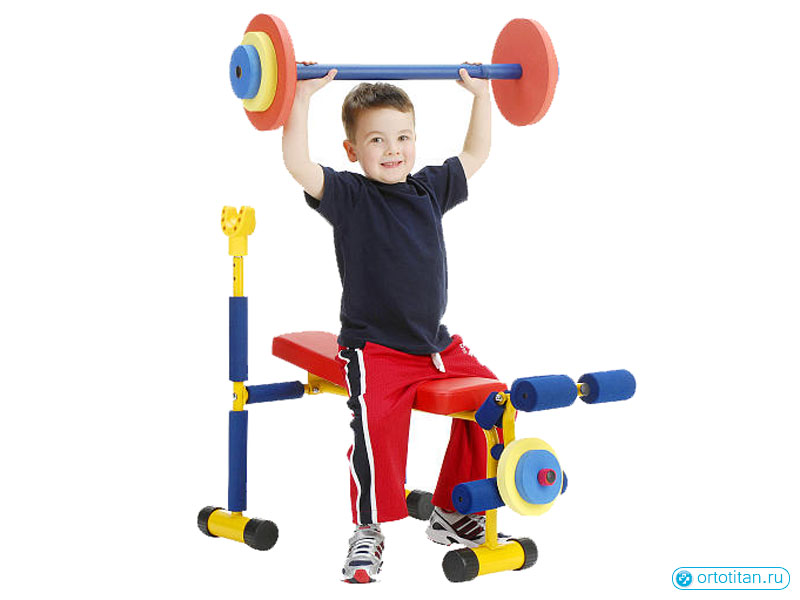 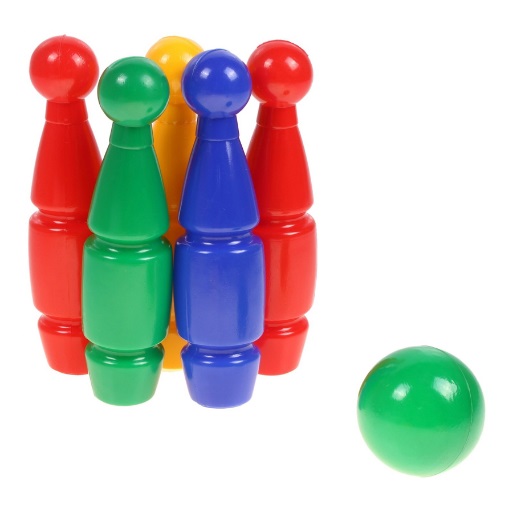 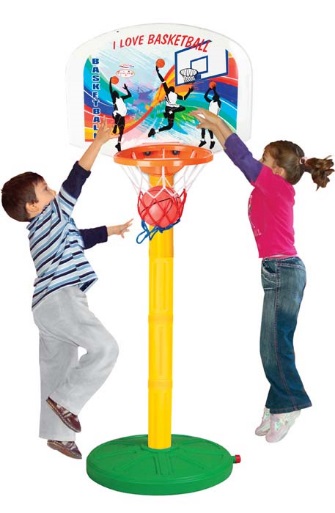 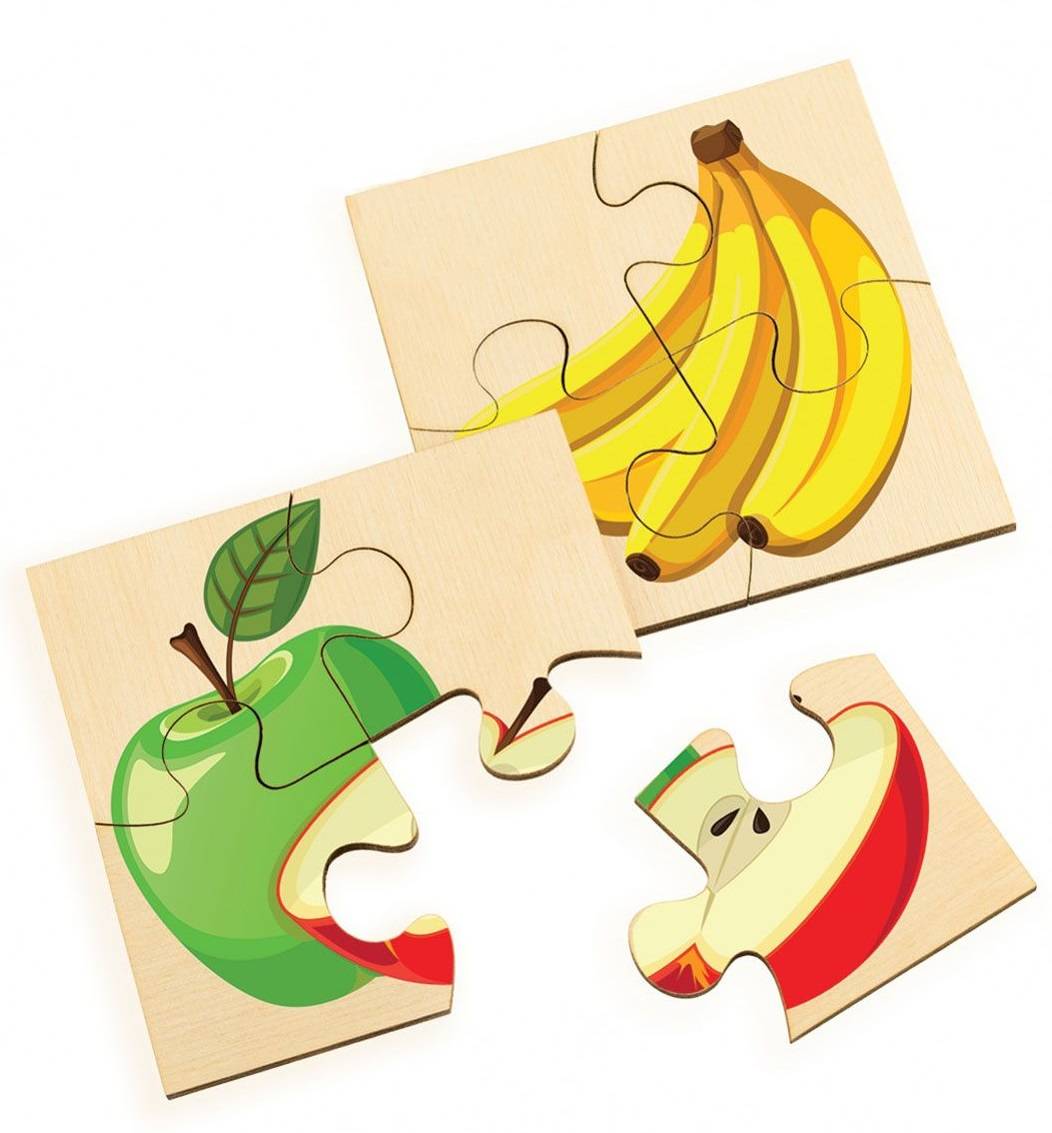 Моторные игрушки
Эти игрушки особенно полезны для самых маленьких детей т. к. моторные игрушки способствуют умственному развитию и даже речи. 
К моторным игрушкам относят игрушки, имеющие небольшие детали, например мозаика или мелкий конструктор.
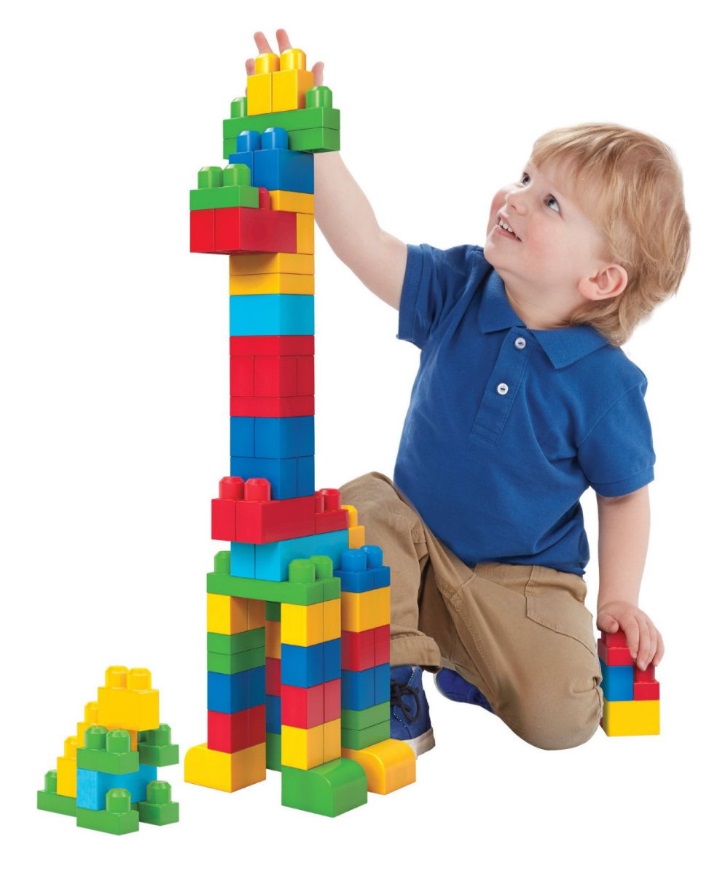 Обучающие игрушки
Сейчас существуют большое количество специальных обучающих игр, которые разделены по возрастным группам.
Обычно это настольные игры, содержащие в себе различные цветные карточки. 
К обучающим играм можно отнести также кубики, конструкторы, лото и т. п.
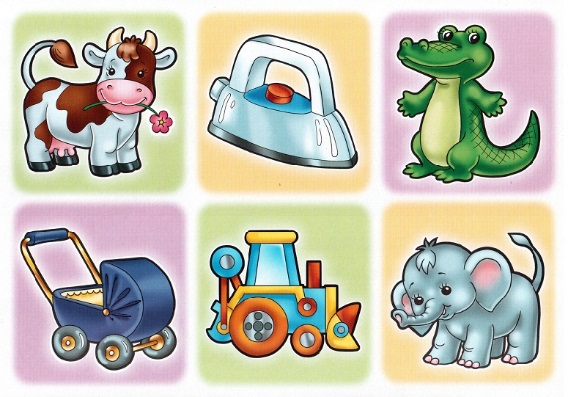 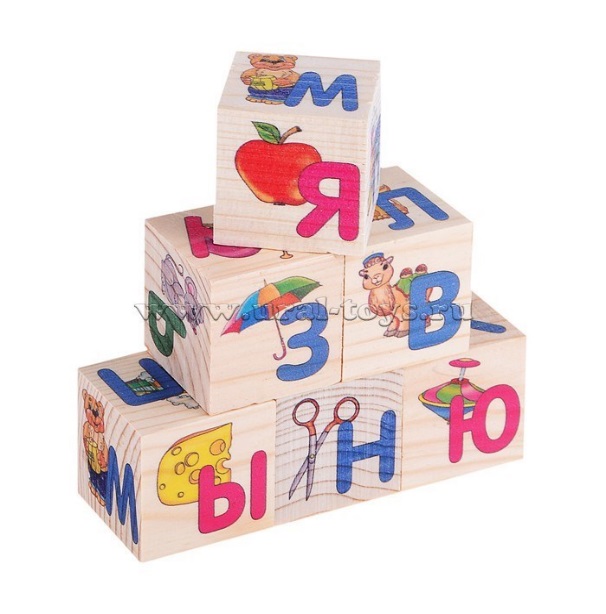 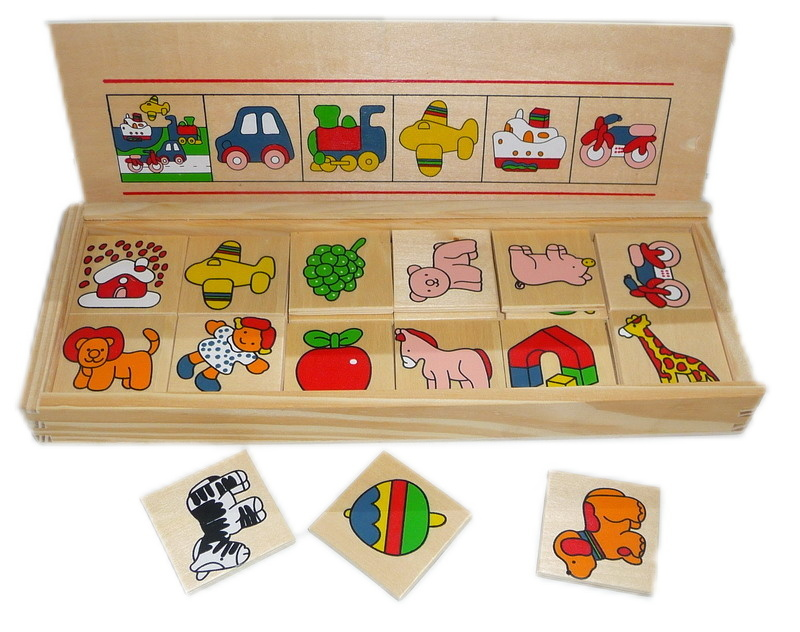 Музыкальные игрушки
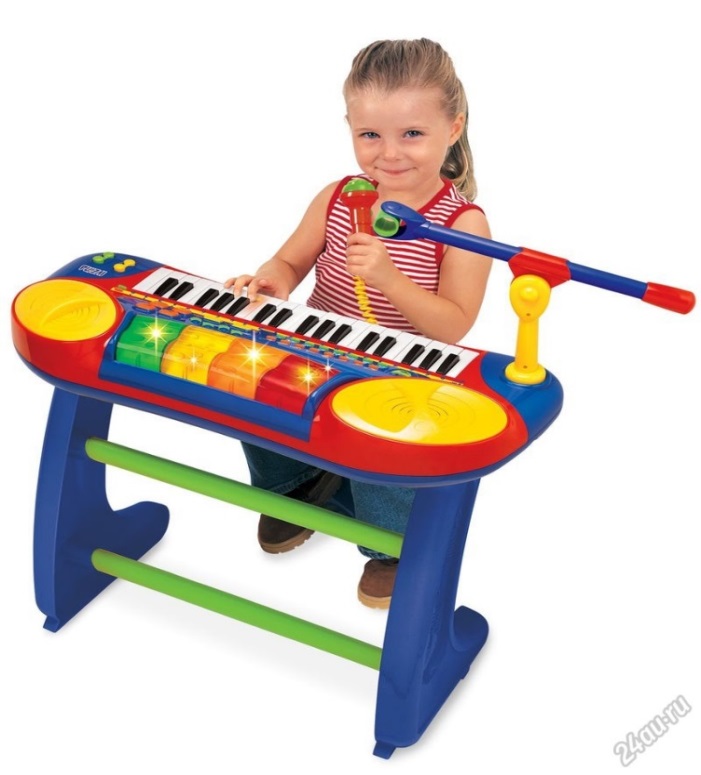 К этим игрушкам относят разнообразные имитаторы музыкальных инструментов, а также озвученные игрушки.

Музыкальные игрушки отлично подходят для интересного времяпрепровождения и эстетического воспитания.
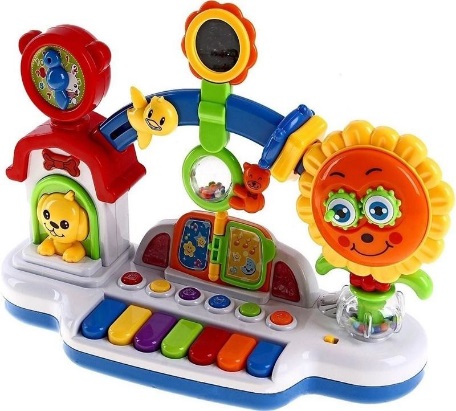 Театральные игрушки
Эти игрушки помогают воспроизвести сюжеты различных сказок, что очень полезно для всестороннего развития ребёнка. 
В таких играх задействуется память, внимание, восприятие, речь и т. д.
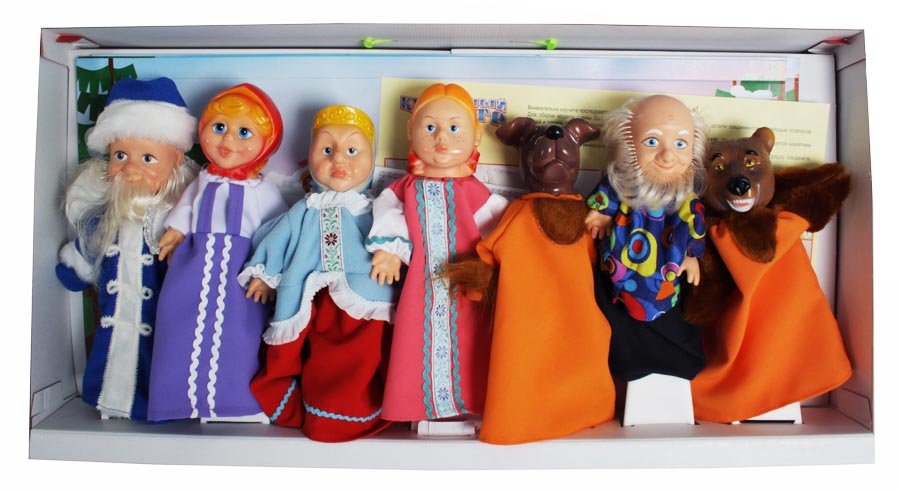 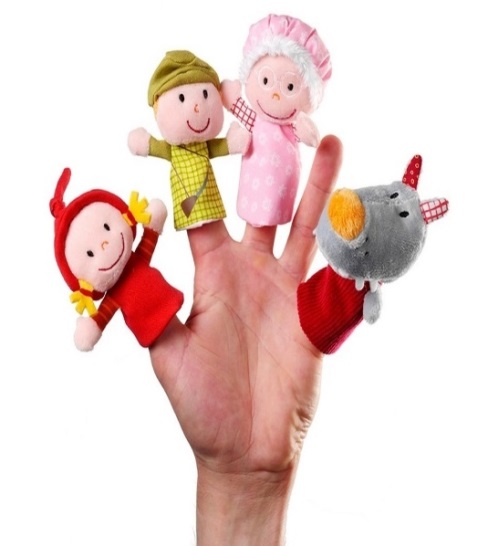 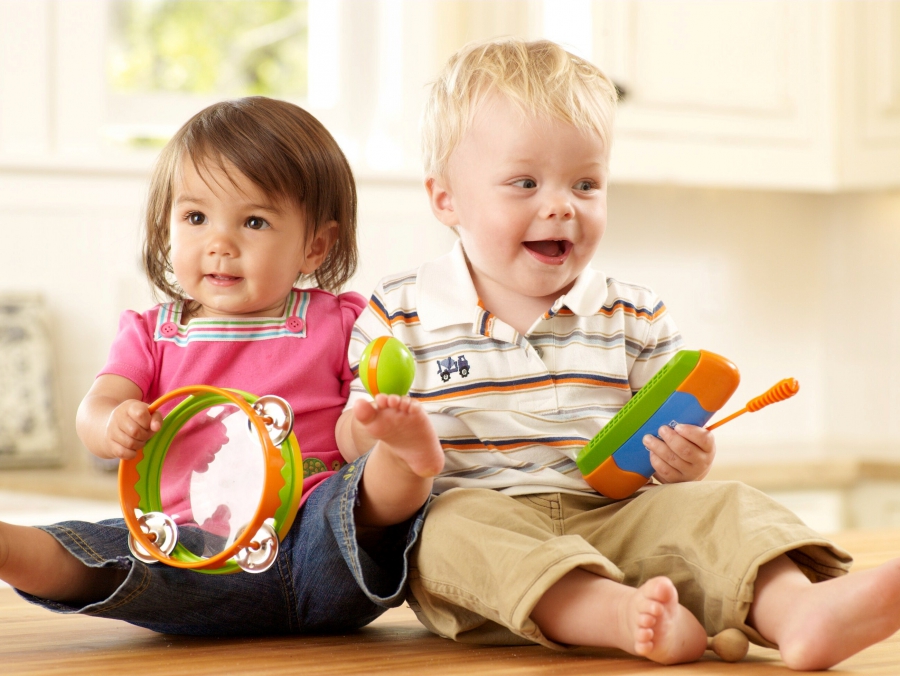 Таким образом, игрушка необходима для развития игровой деятельности. Игрушки помогают ребёнку знакомиться с окружающим миром, способствуют умственному, нравственному, эстетическому, физическому развитию и воспитанию детей, развитию их речи, памяти, внимания.